ОРГАНЫ ЧУВСТВ
СХЕМА СТРОЕНИЯ СЕТЧАТКИ
Эпителий с пигментным слоем
К зрительному нерву
Амакринная клетка
Биполярная клетка
Палочка
Аксоны ганглионарных клеток
Горизонтальная клетка
Ганглионарная клетка
Склера
Колбочка
ПРЕПАРАТ № 72. СЕТЧАТКА ГЛАЗА
10
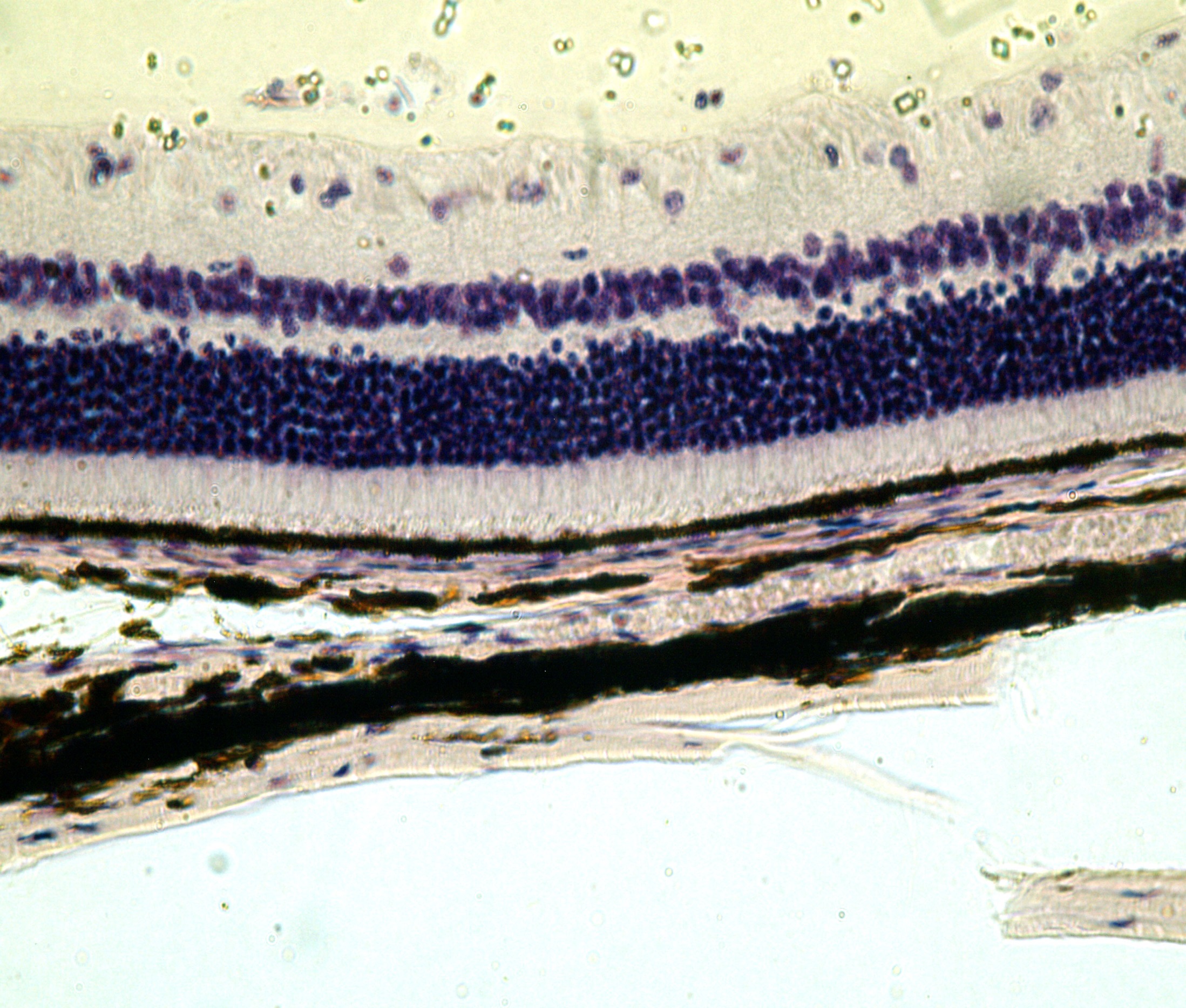 9
8
7
6
5
4
3
2
1
СХЕМА СТРОЕНИЯ УЛИТКИ В ПРОДОЛЬНОМ РАЗРЕЗЕ
СХЕМА СТРОЕНИЯ КОРТИЕВОГО ОРГАНА
Покровная мембрана
Стереоцилии
Клетки-столбы
Фаланговые клетки
Тоннель
Рецепторные клетки
Ветвь спирального ганглия
Пограничные клетки
Базилярная мембрана
ПРЕПАРАТ № 73. КОРТИЕВ ОРГАН
3
9
2
5
4
7
6
1
8